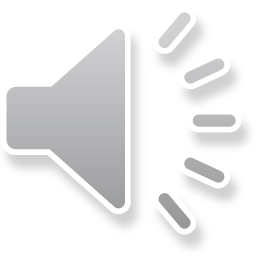 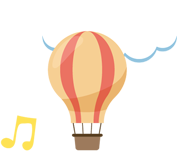 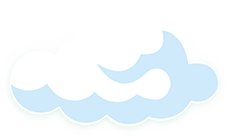 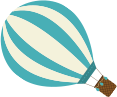 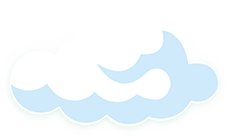 Chính tả
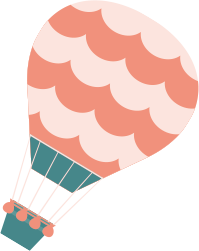 LƯƠNG NGỌC QUYẾN
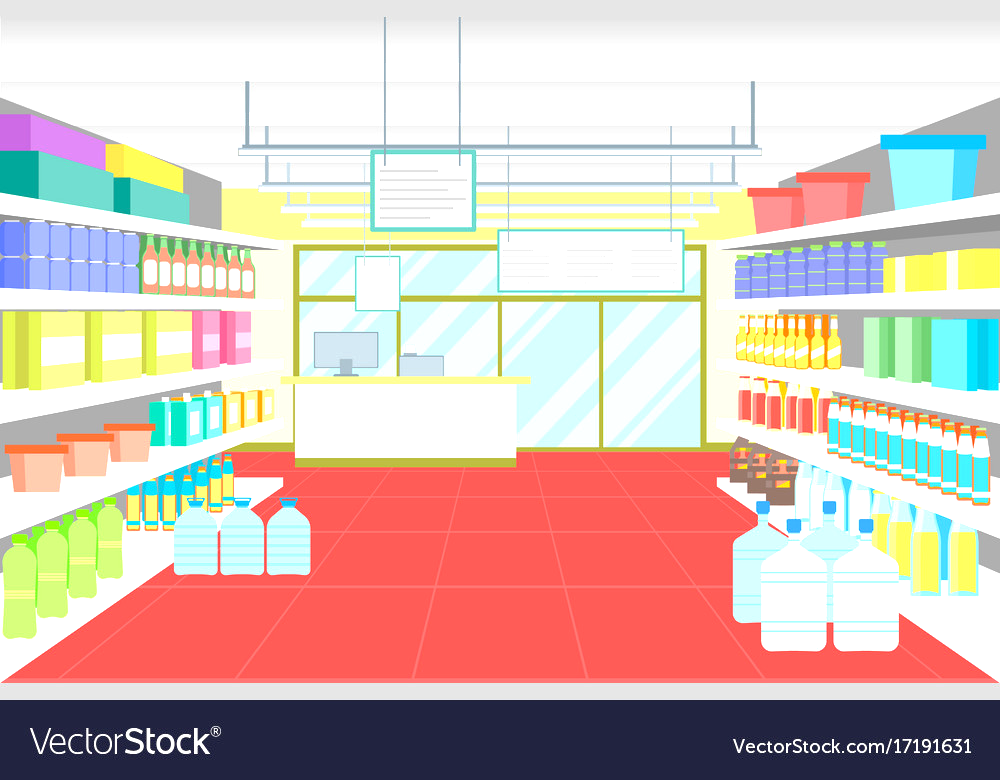 HEO PEPPA ĐI MUA SẮM
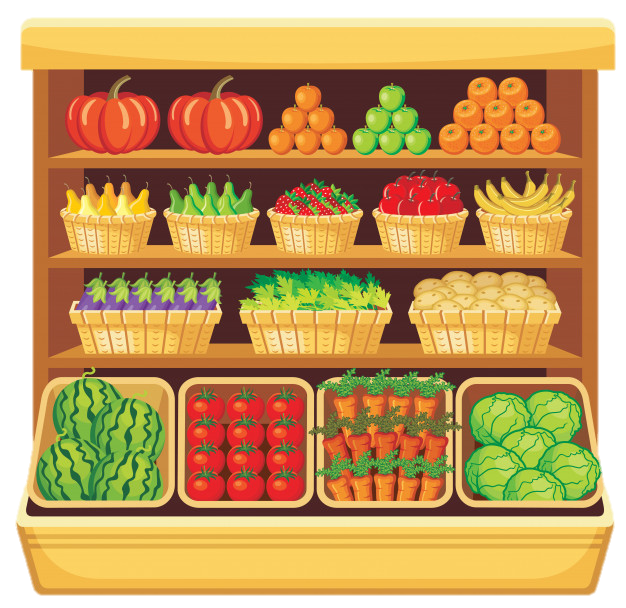 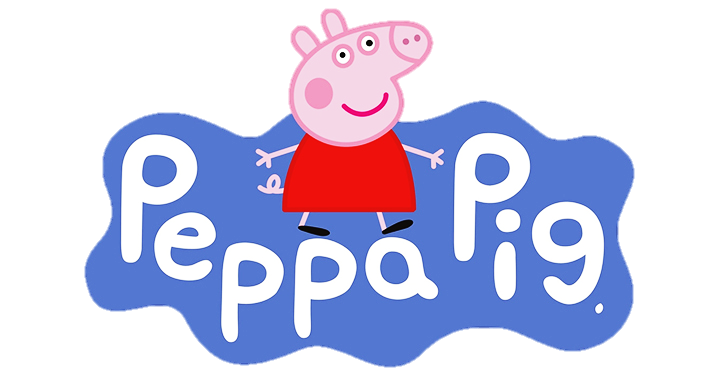 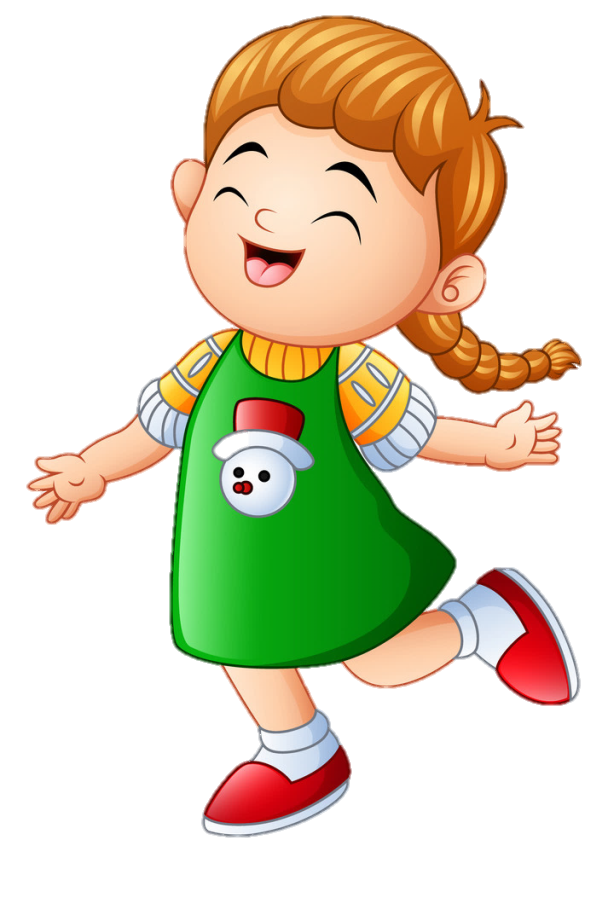 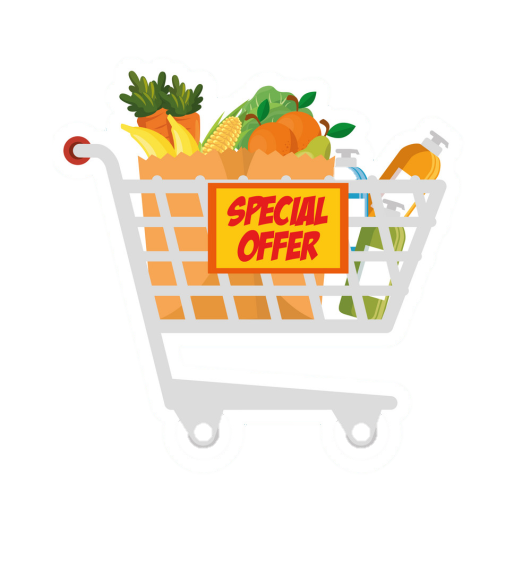 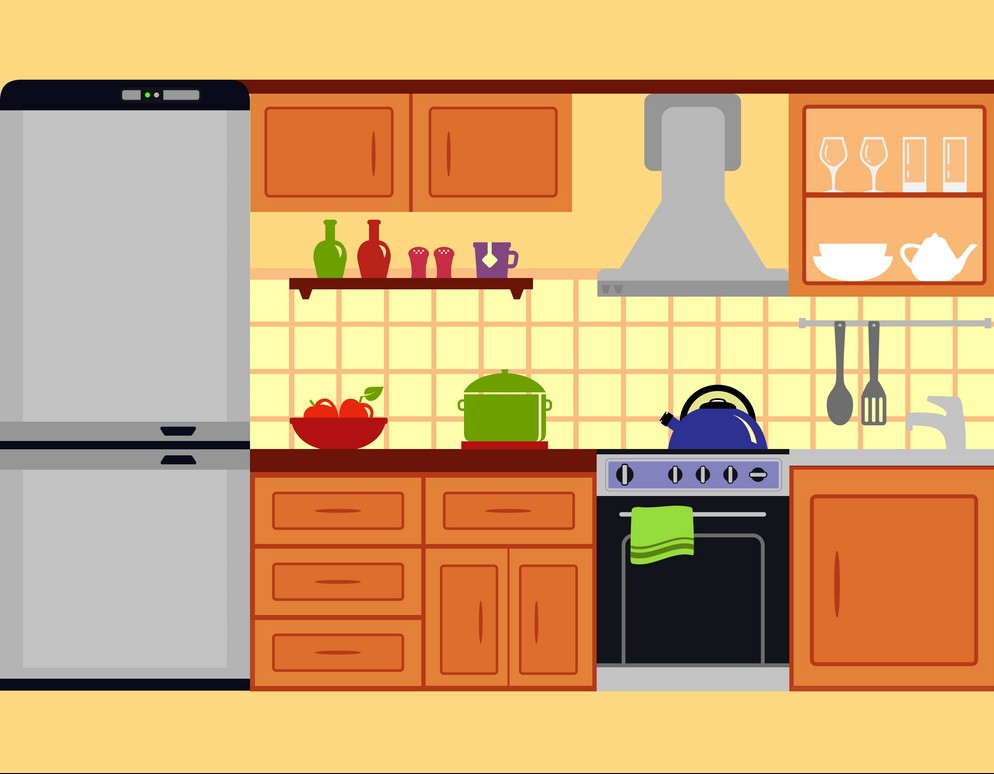 Bố đang định nấu bữa tối cho gia đình, con có thể giúp bố đi siêu thị mua một vài món đồ được không?
Con hãy mua giúp bố cà chua, dưa hấu nhé!
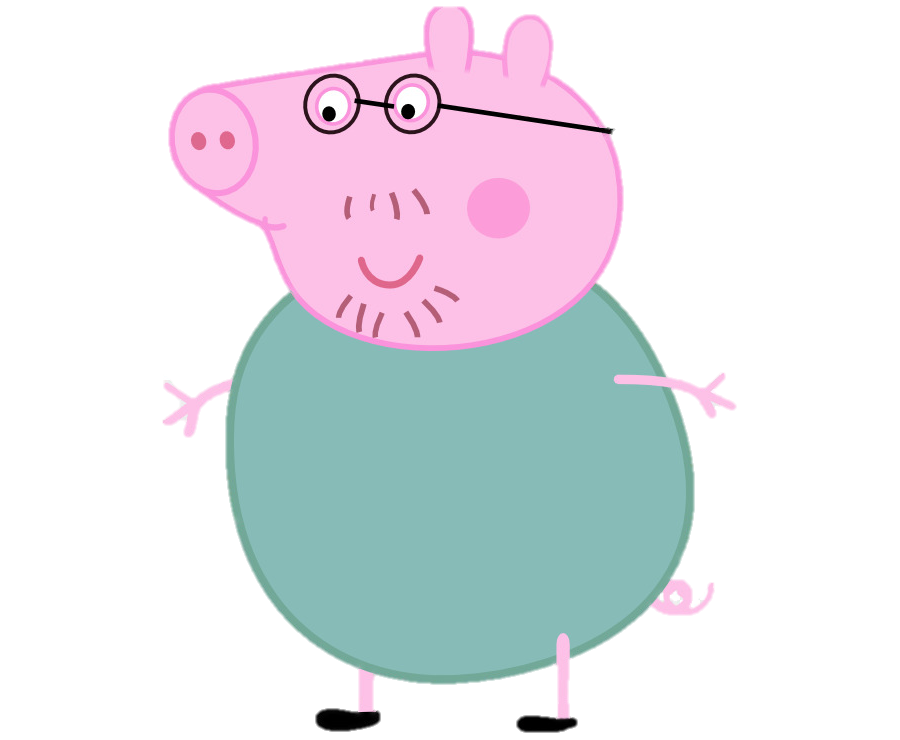 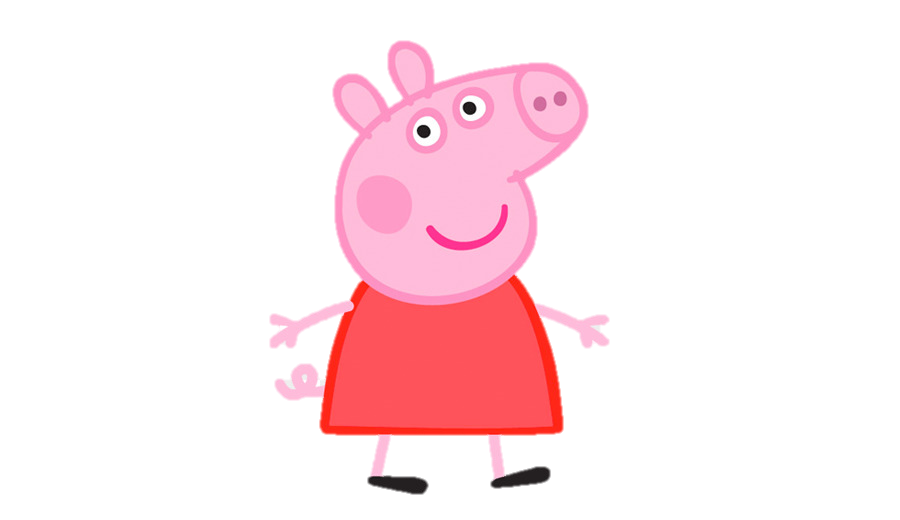 Dạ, được ạ, thưa bố!
Dạ vâng, con đi ngay đây ạ!
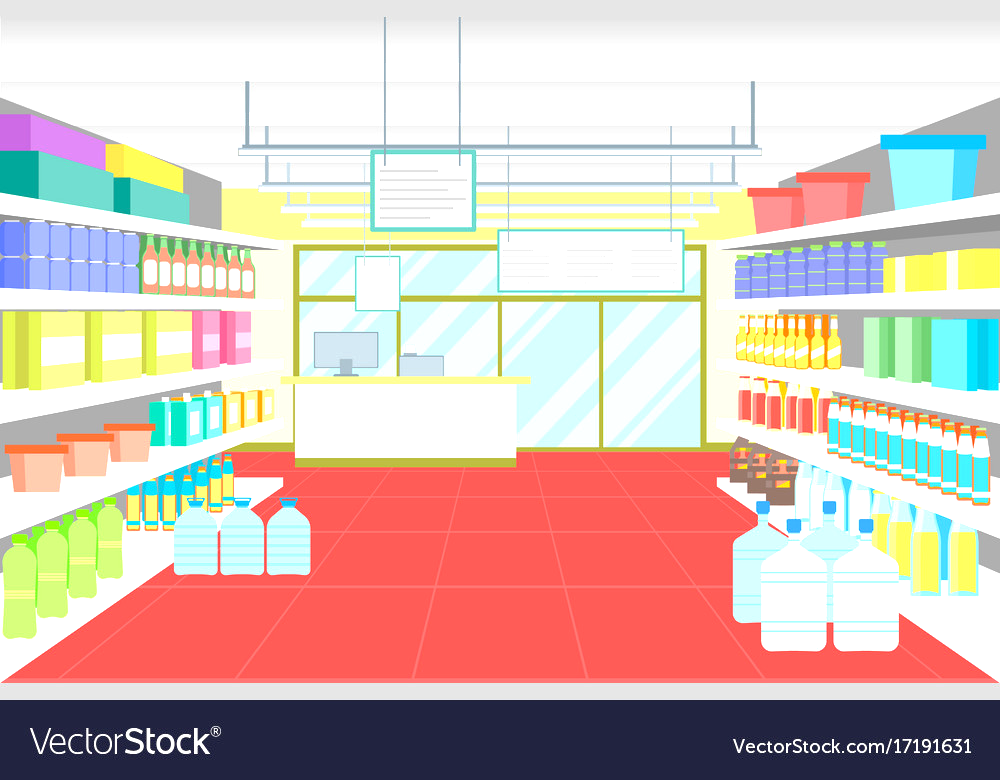 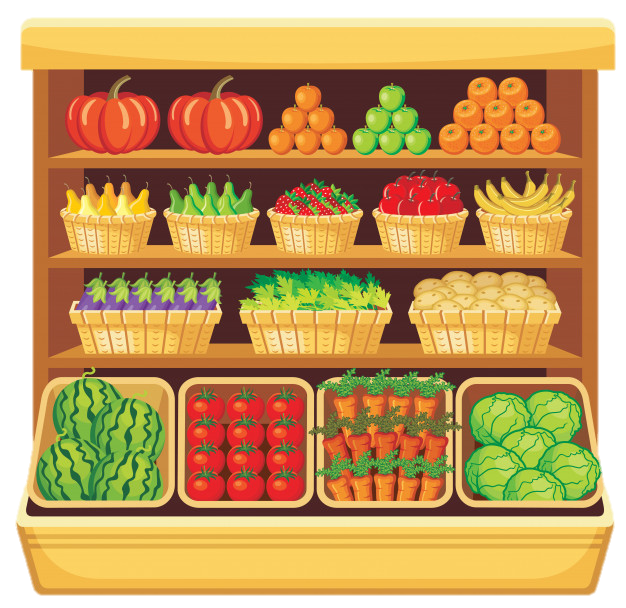 Vậy em hãy trả lời câu hỏi của chị nhé !
Em muốn mua cà chua ạ!
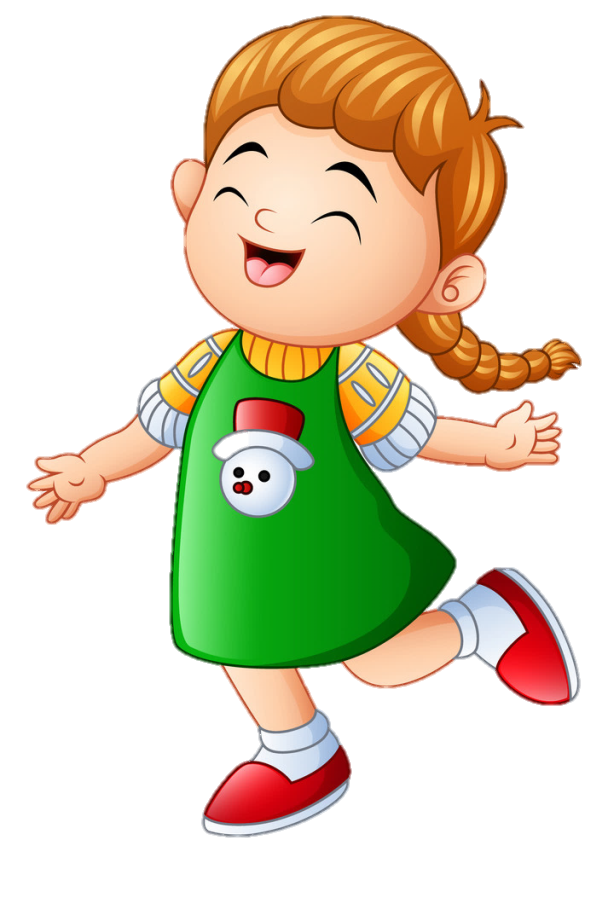 Đứng trước i/e/ê viết là k
Đứng trước các âm còn lại viết là c
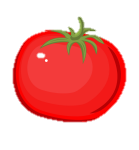 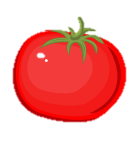 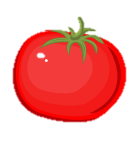 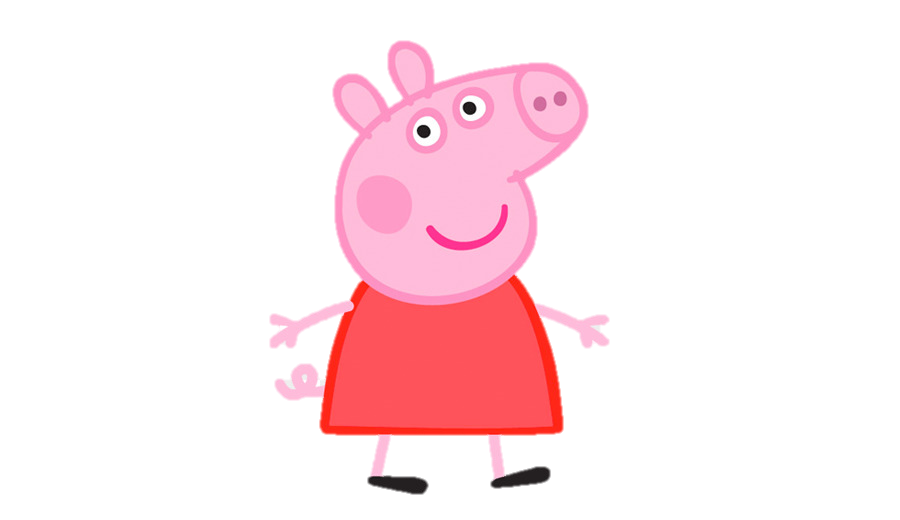 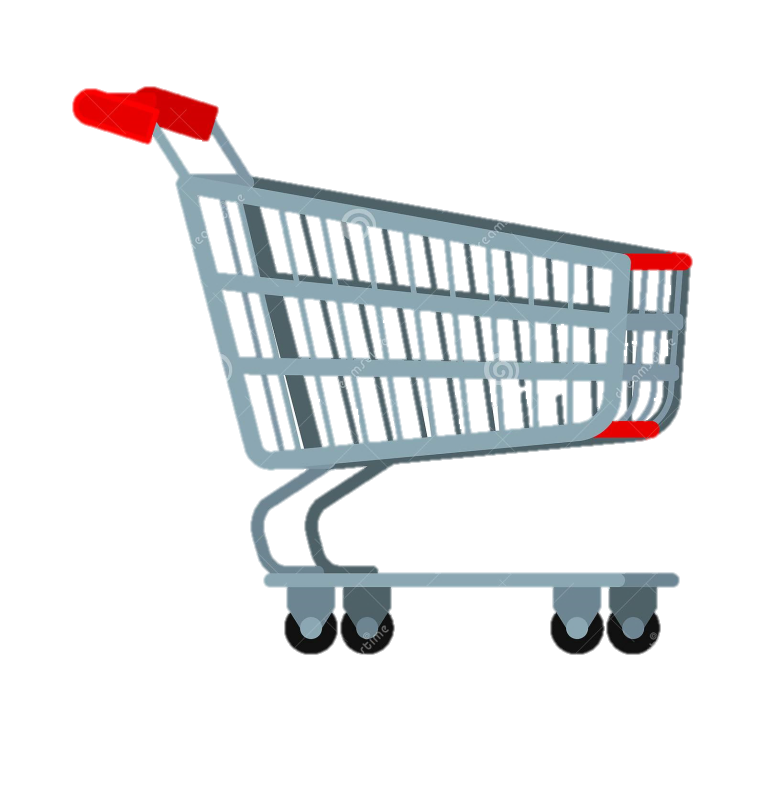 Hãy phát biểu quy tắc chính tả viết đối với c/k
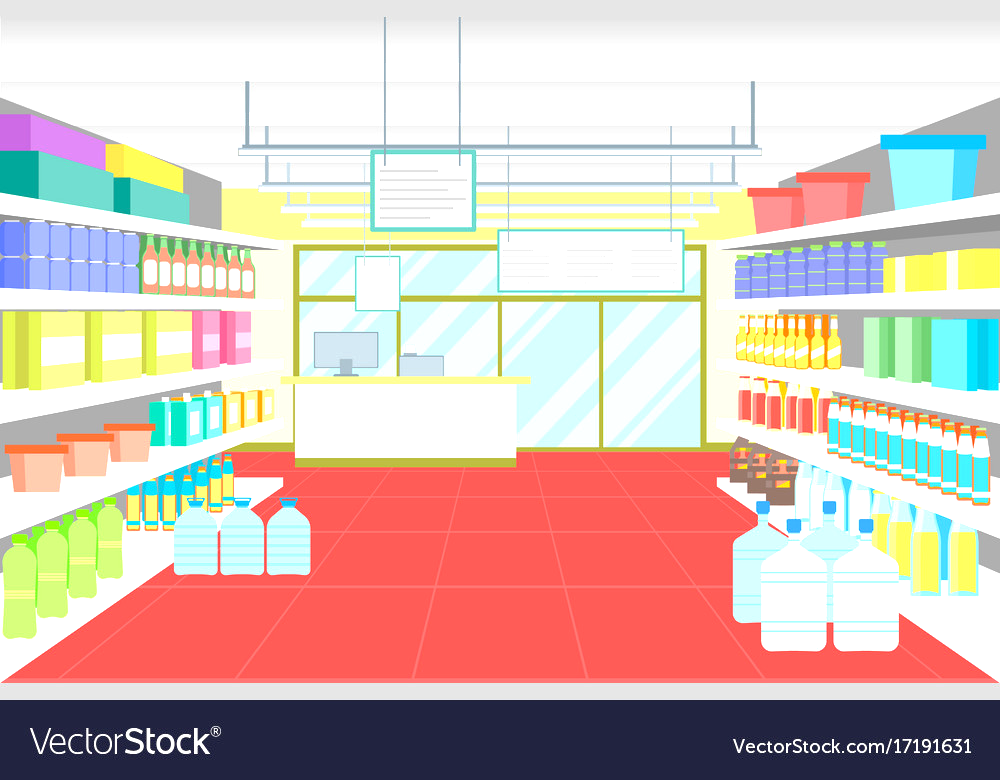 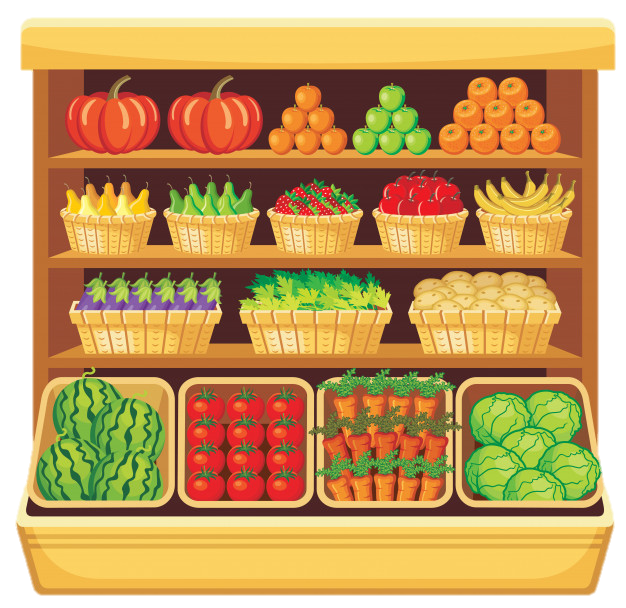 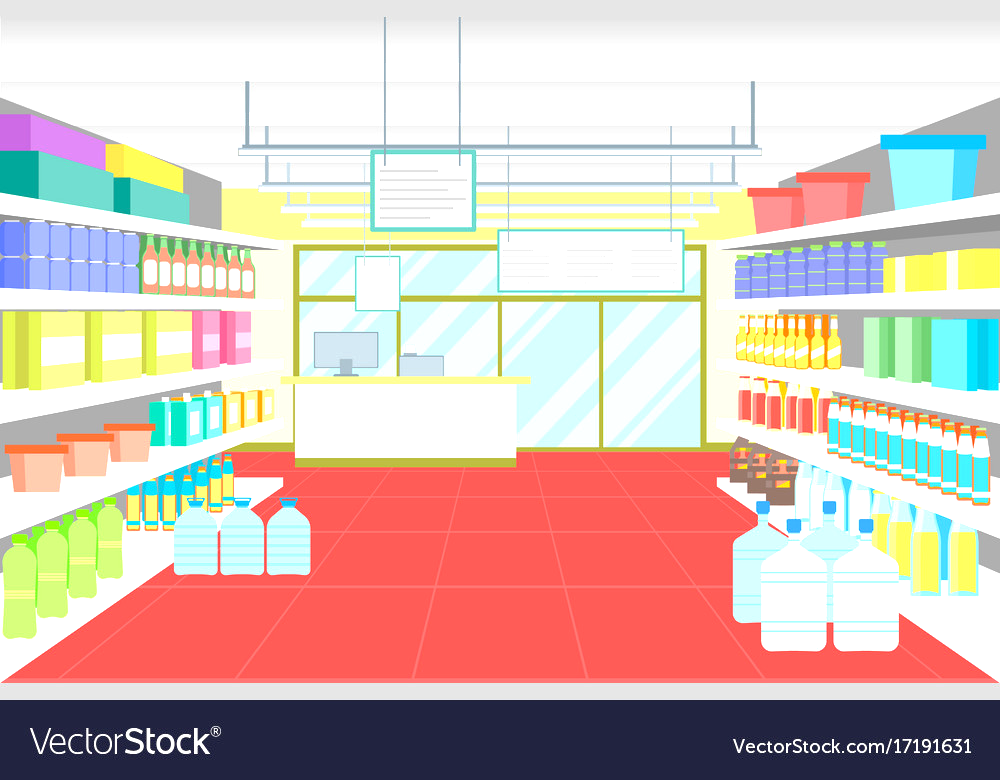 Vậy em hãy trả lời câu hỏi của chị nhé !
Em muốn mua dưa hấu ạ!
Đứng trước i/e/ê viết là gh và ngh
Đứng trước các âm còn lại viết là g và ng
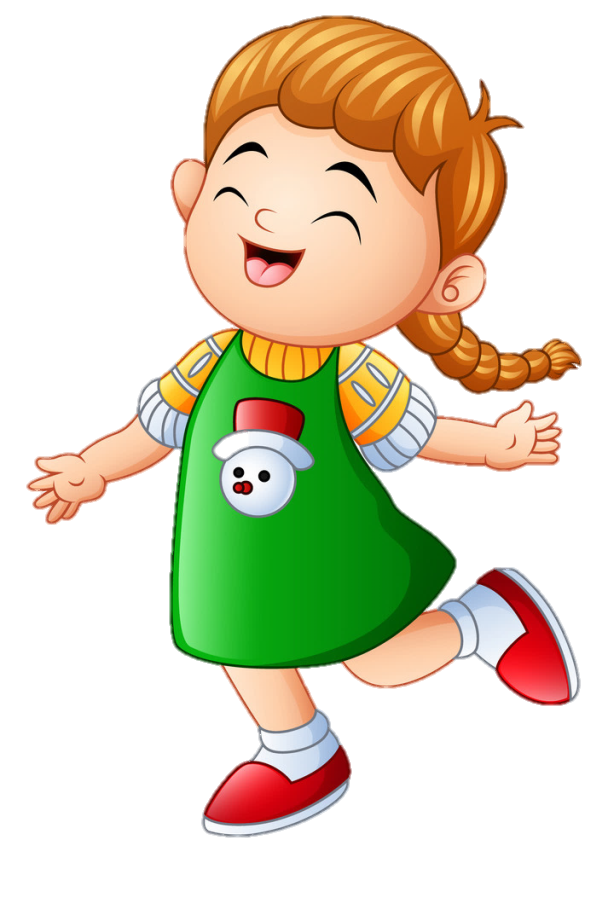 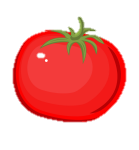 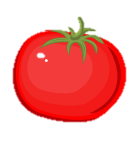 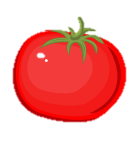 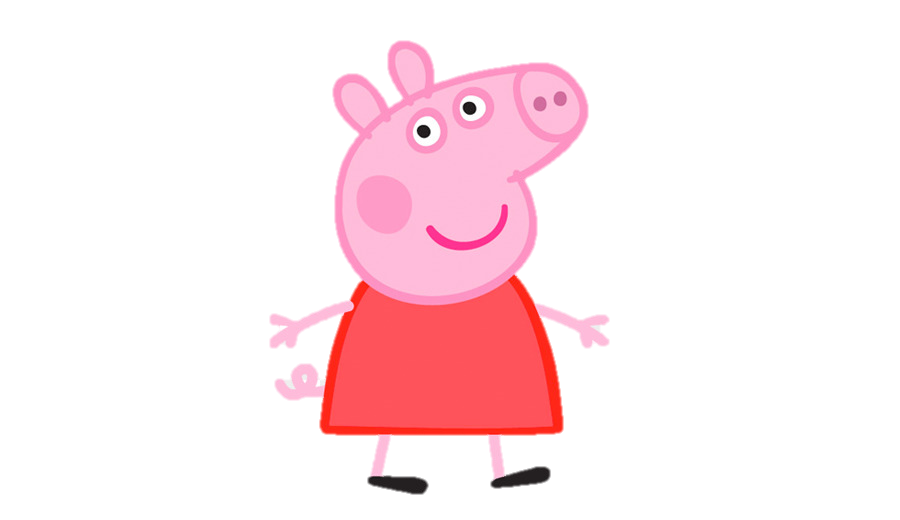 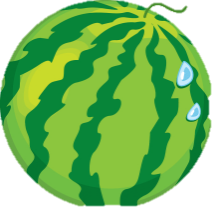 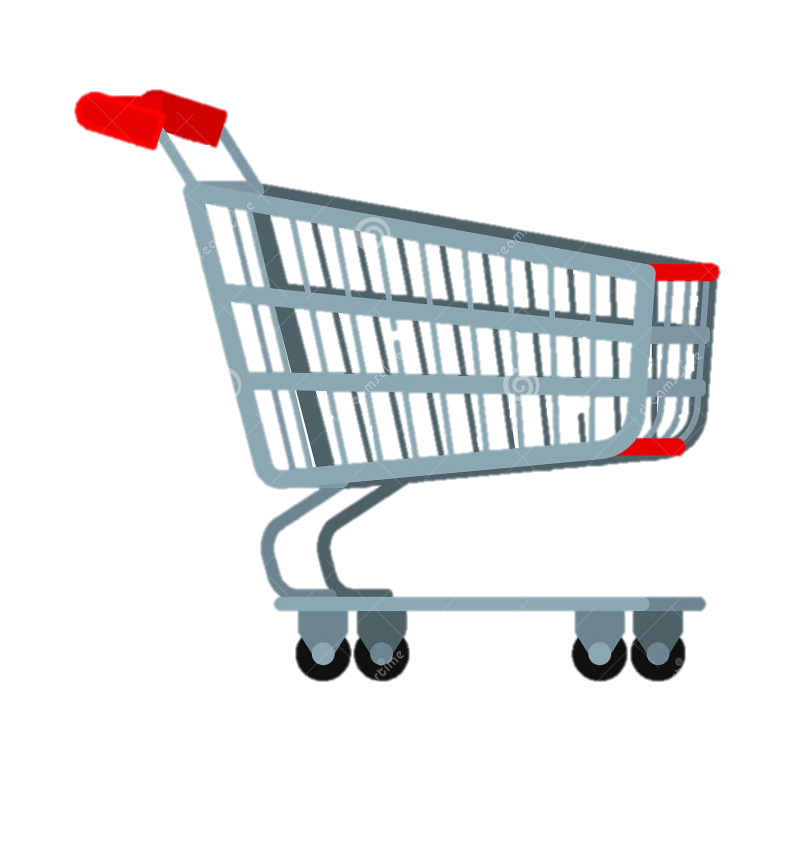 Hãy phát biểu quy tắc chính tả viết đối với 
gh/g; ng/ngh
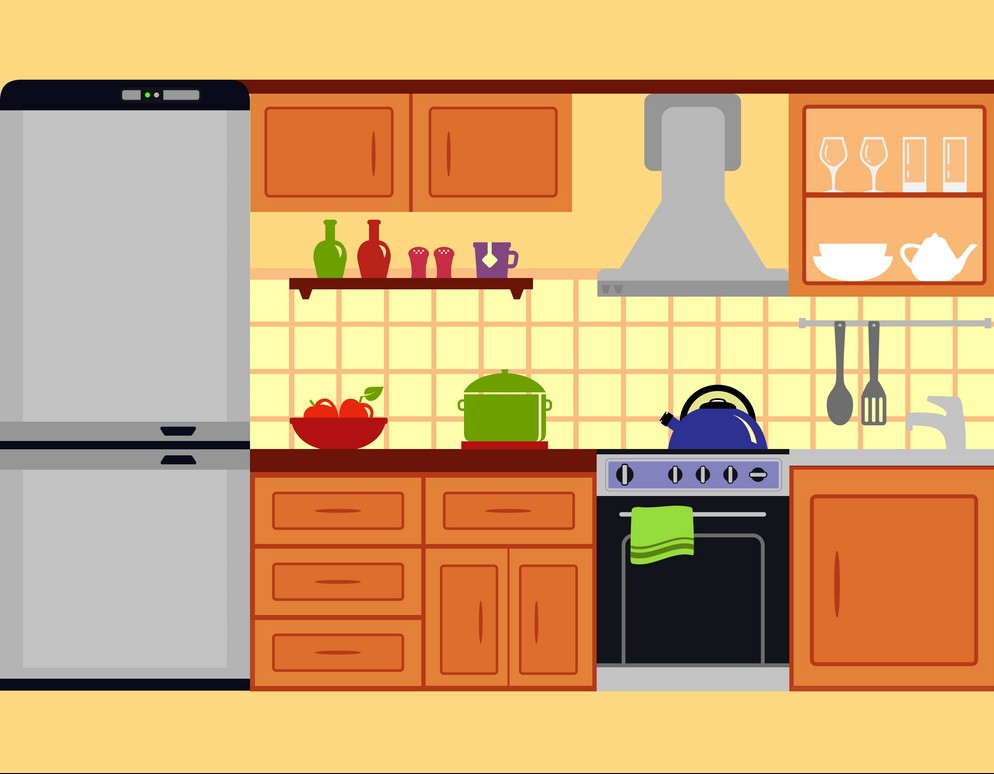 Con đã mua giúp bố cà chua, dưa hấu rồi đây ạ!
Cảm ơn con nhé PEPPA, con giỏi lắm!
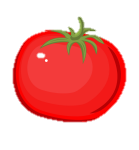 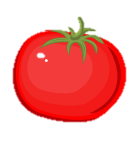 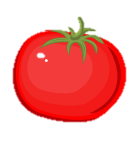 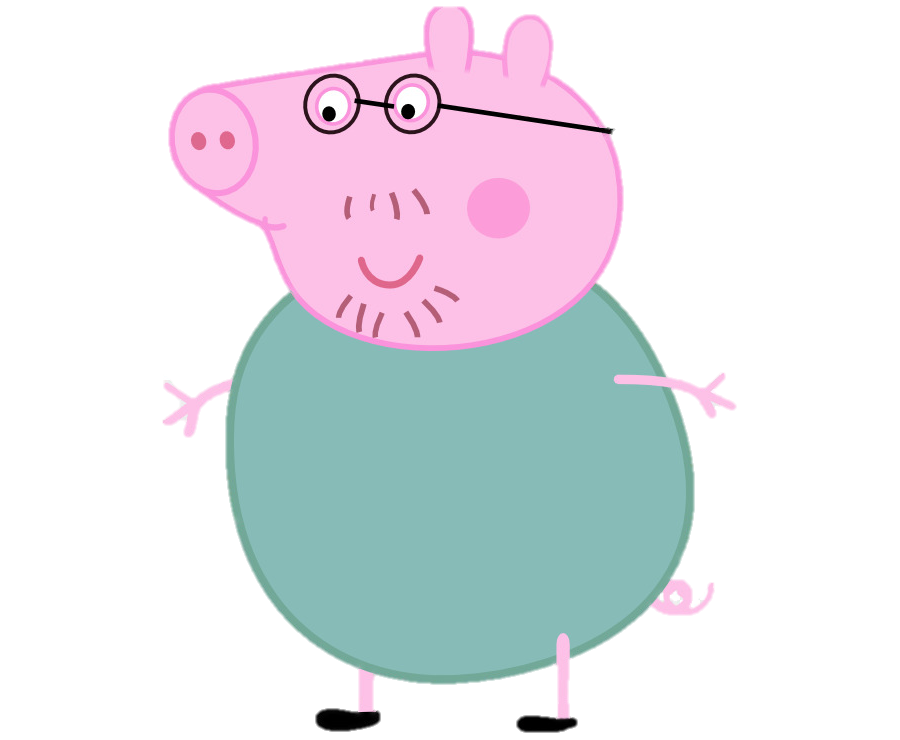 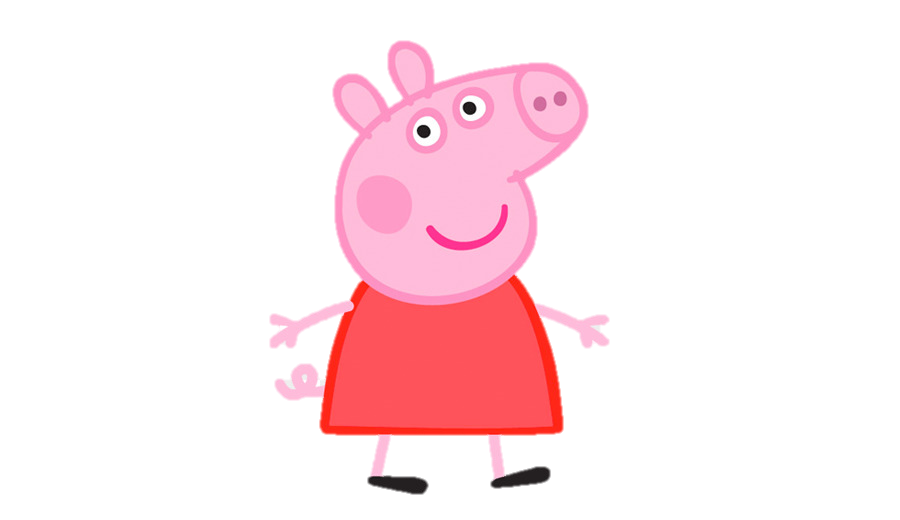 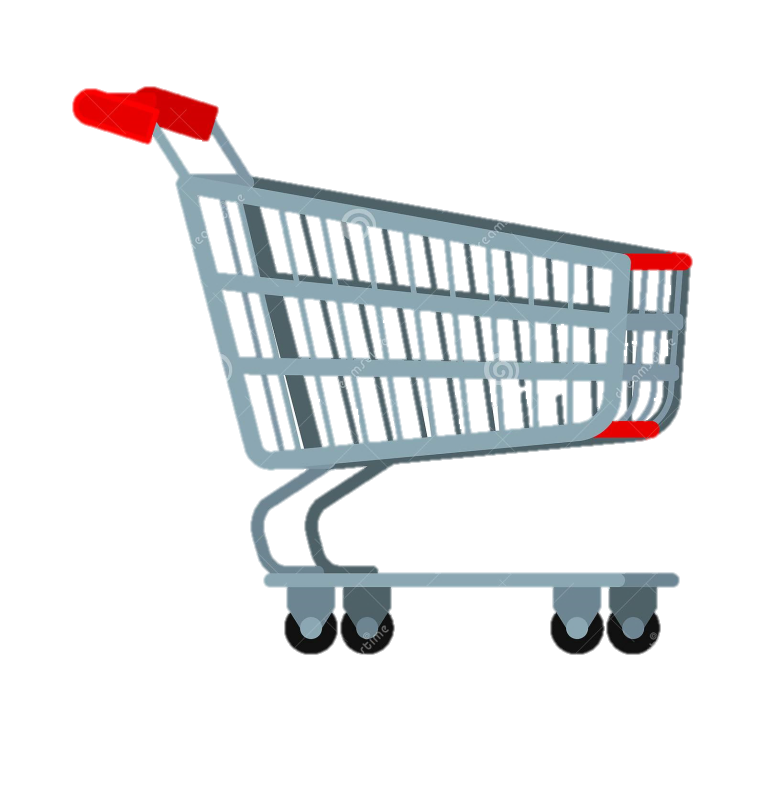 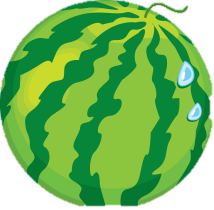 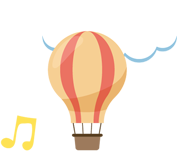 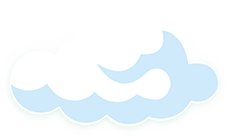 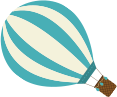 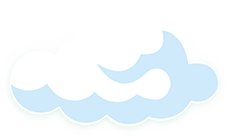 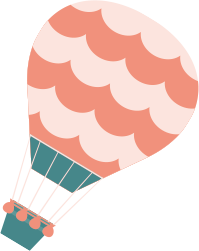 Chính tả
LƯƠNG NGỌC QUYẾN
LƯƠNG NGỌC QUYẾN
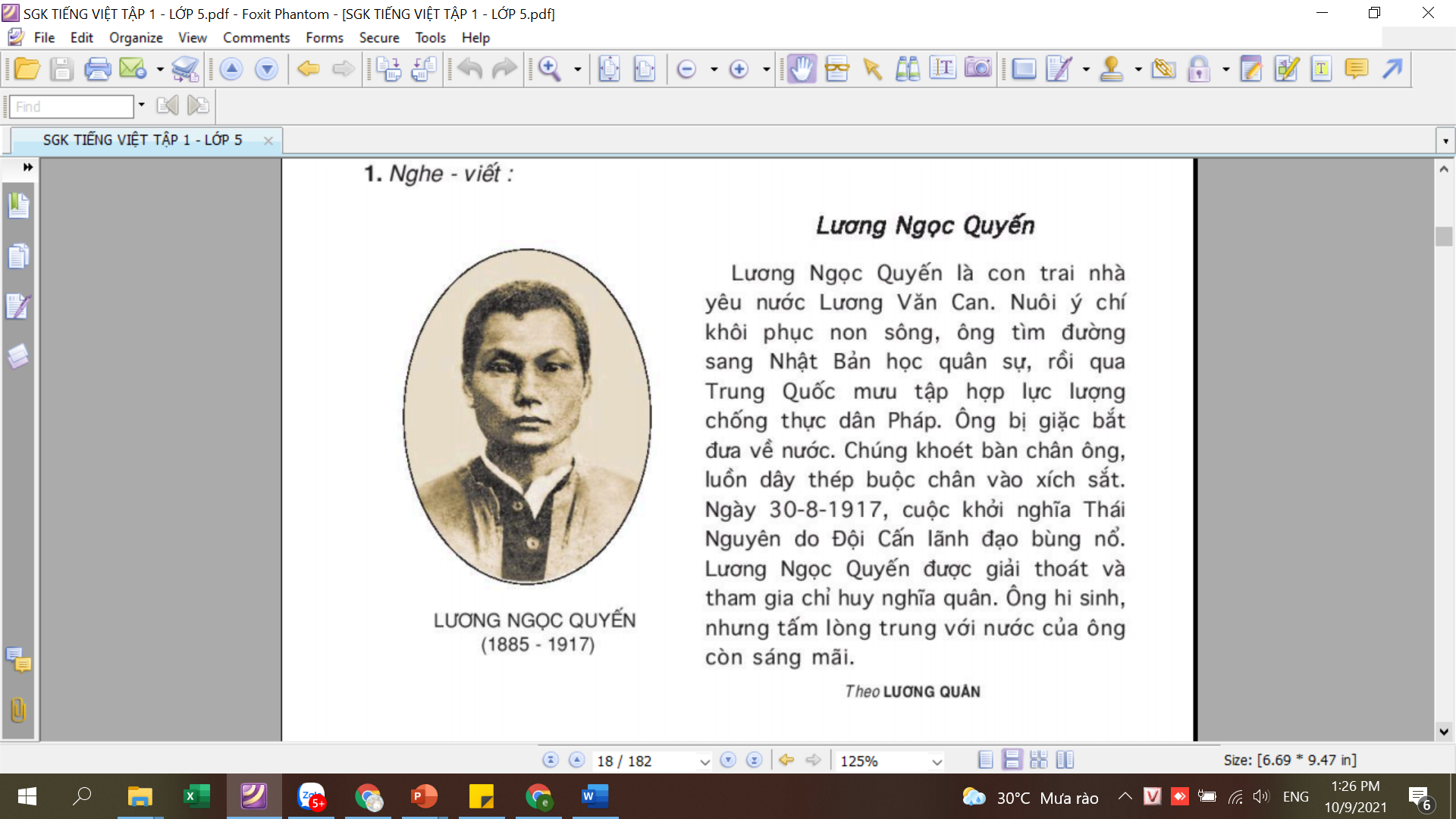 Nội dung của bài
là gì ?
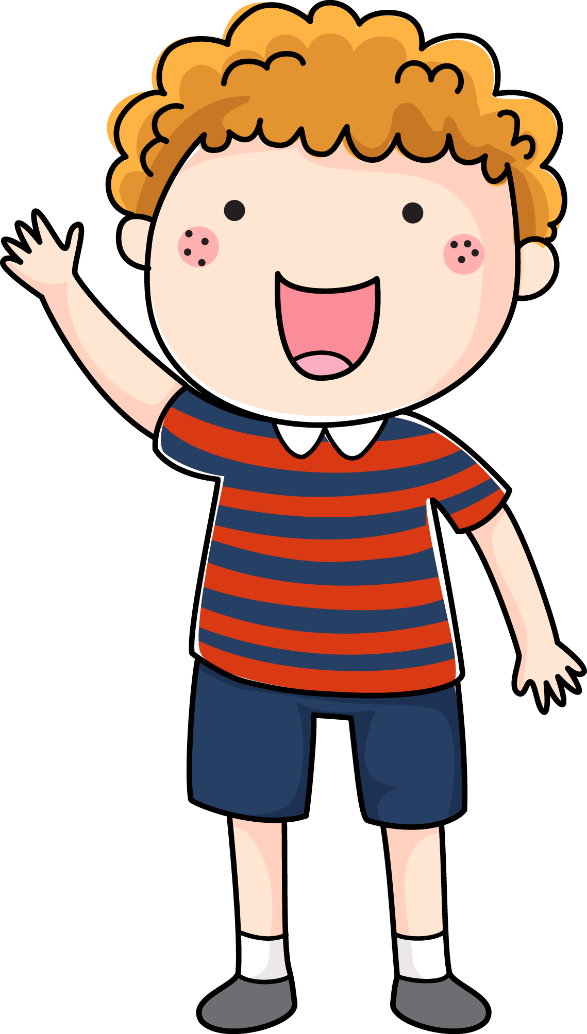 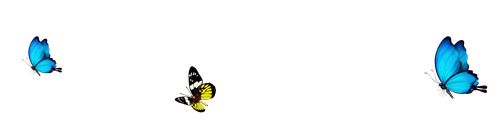 Bài thơ nói về nhà yêu nước
Lương Ngọc Quyến
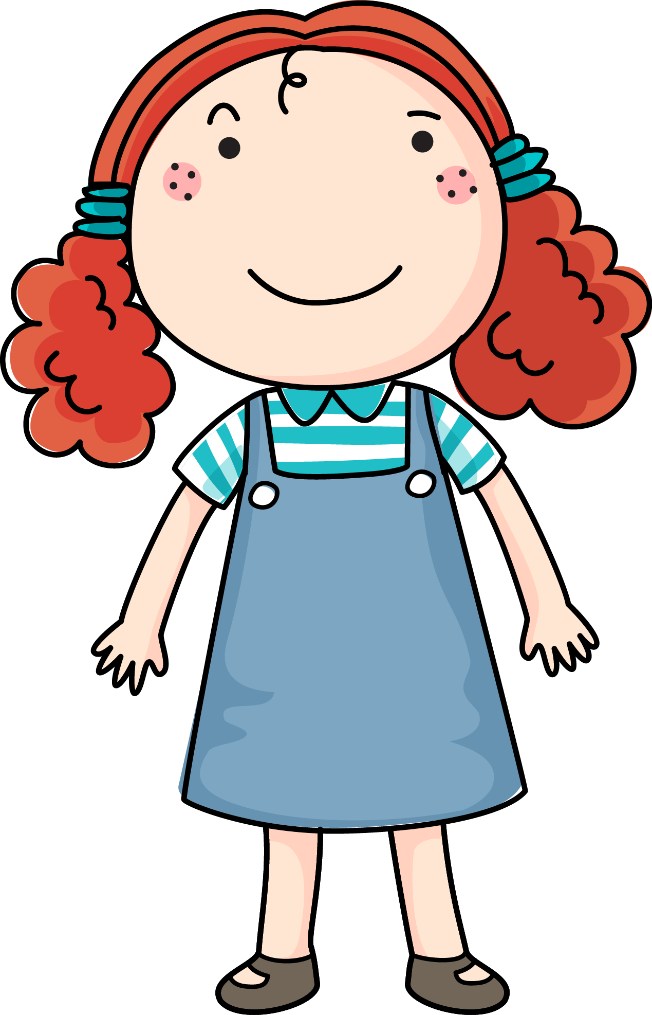 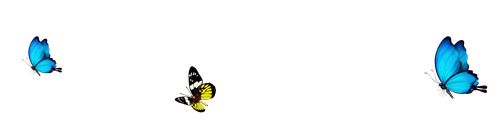 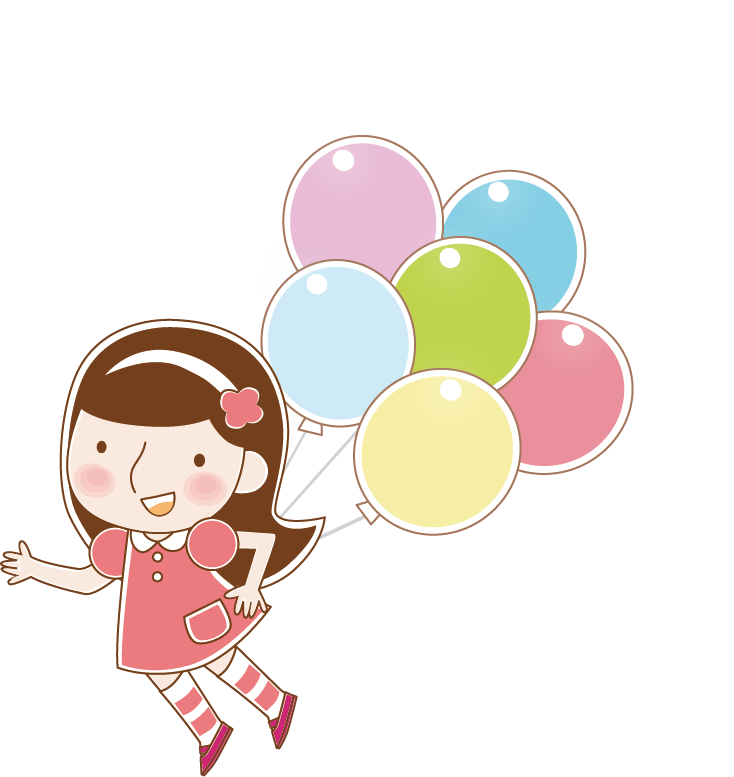 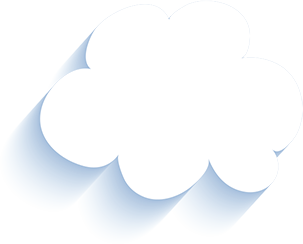 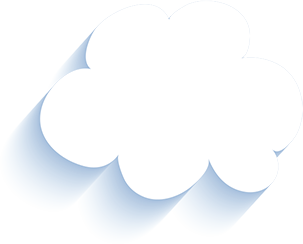 Luyện viết từ khó
mưu
khoét
xích sắt
trung với nước
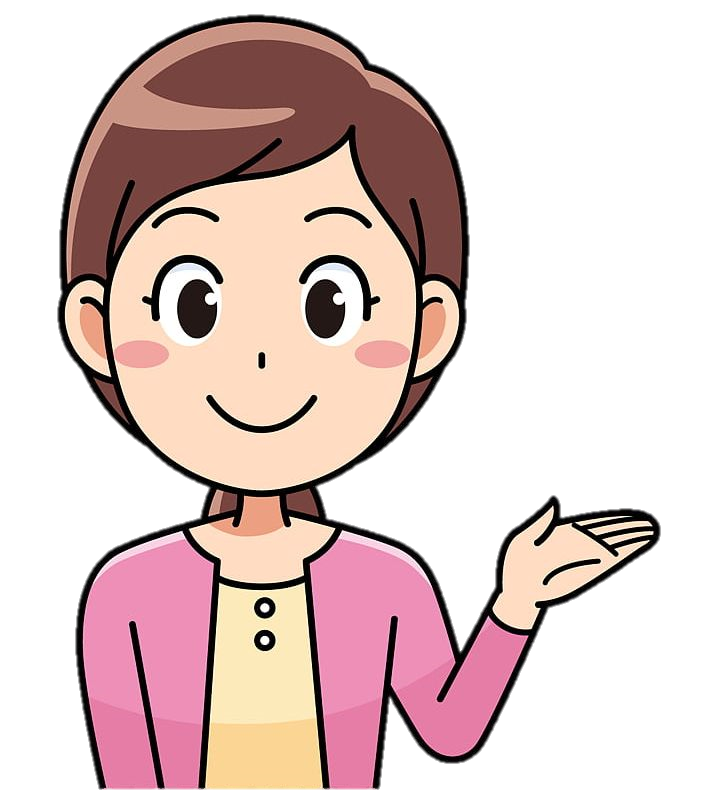 Em hãy nêu 
cách viết hoa
Danh từ riêng
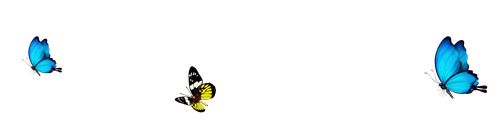 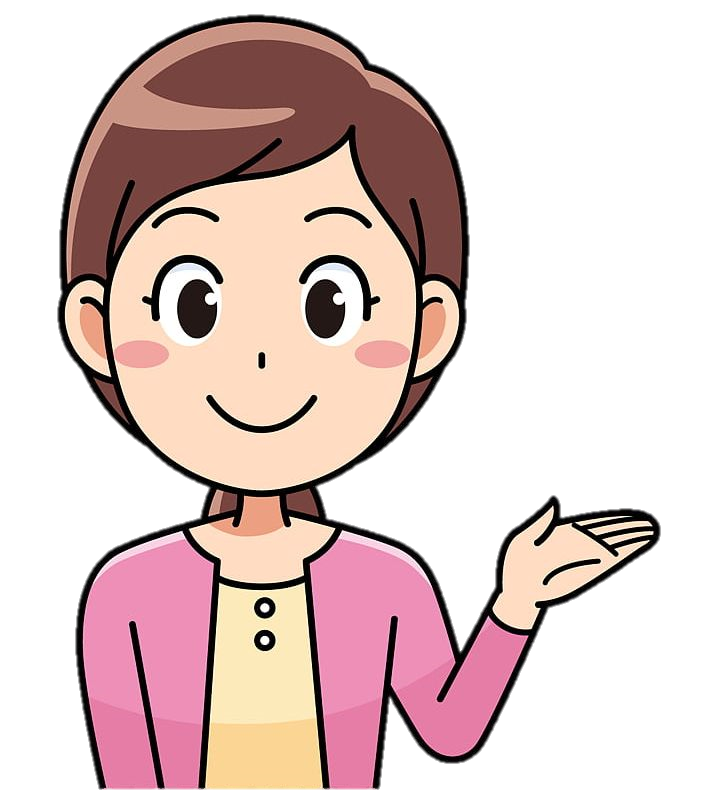 Lương Ngọc Quyến
Lương Văn Can
Nhật Bản
Trung Quốc
Thái Nguyên
Đội Cấn
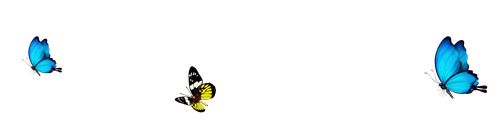 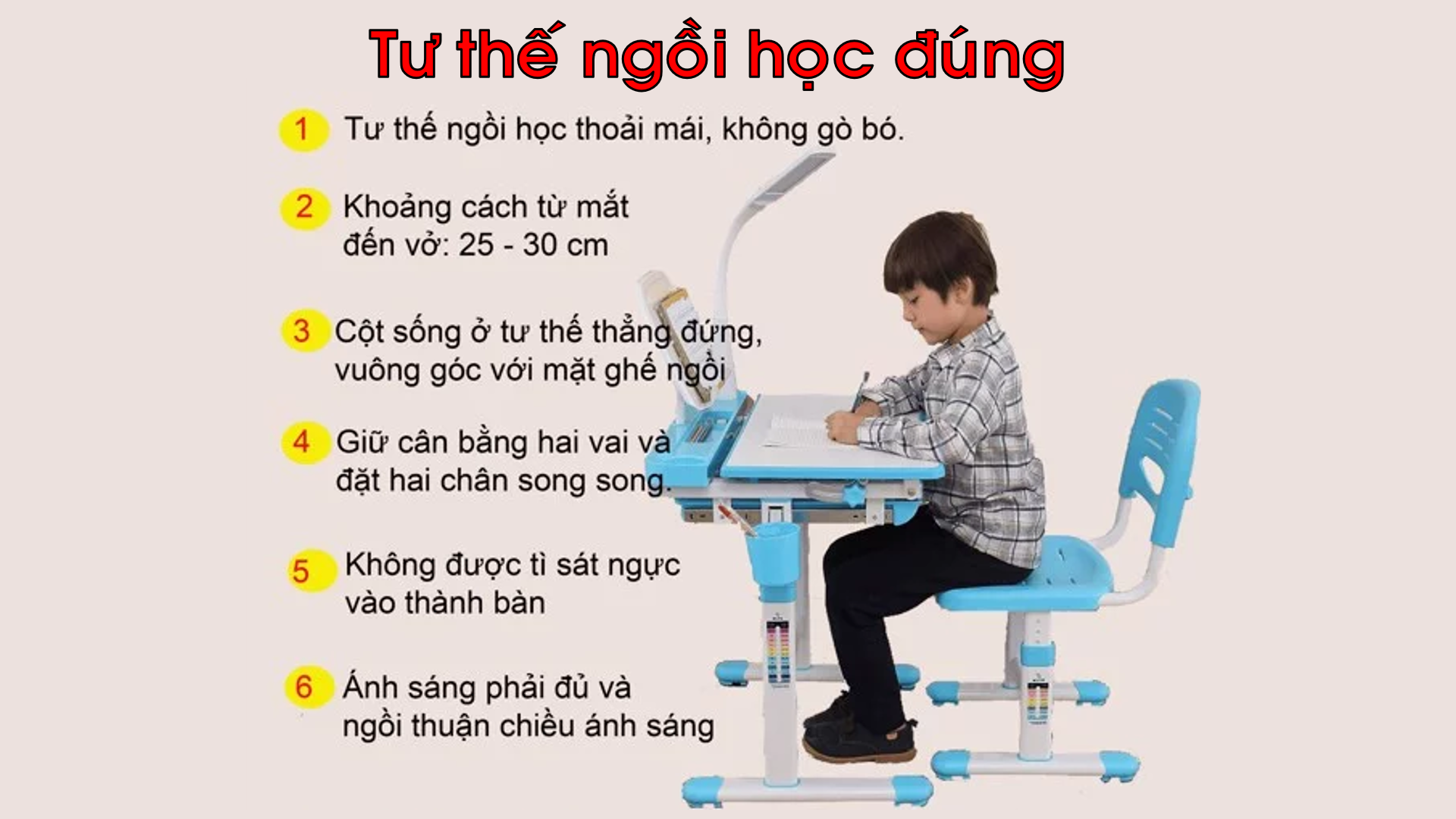 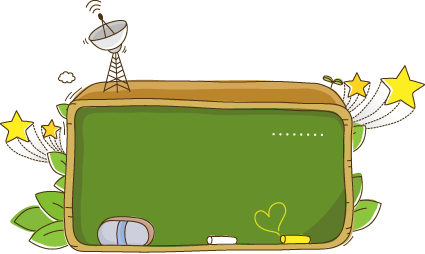 Nghe – viết
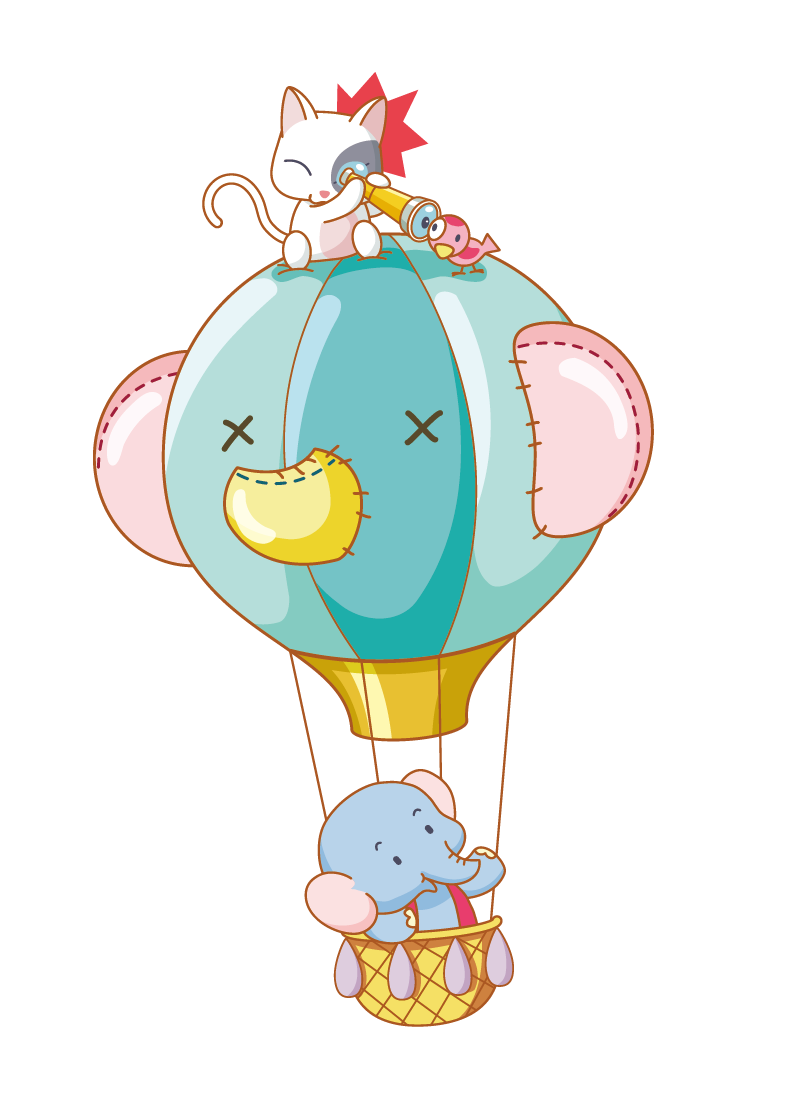 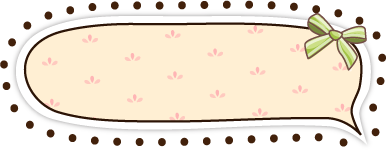 Bài tập chính tả
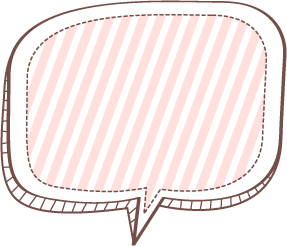 Ghi lại phần vần của những 
tiếng in đậm trong các câu sau:
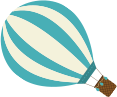 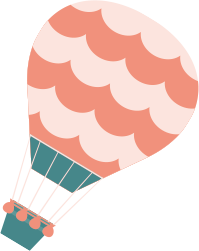 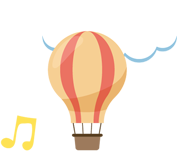 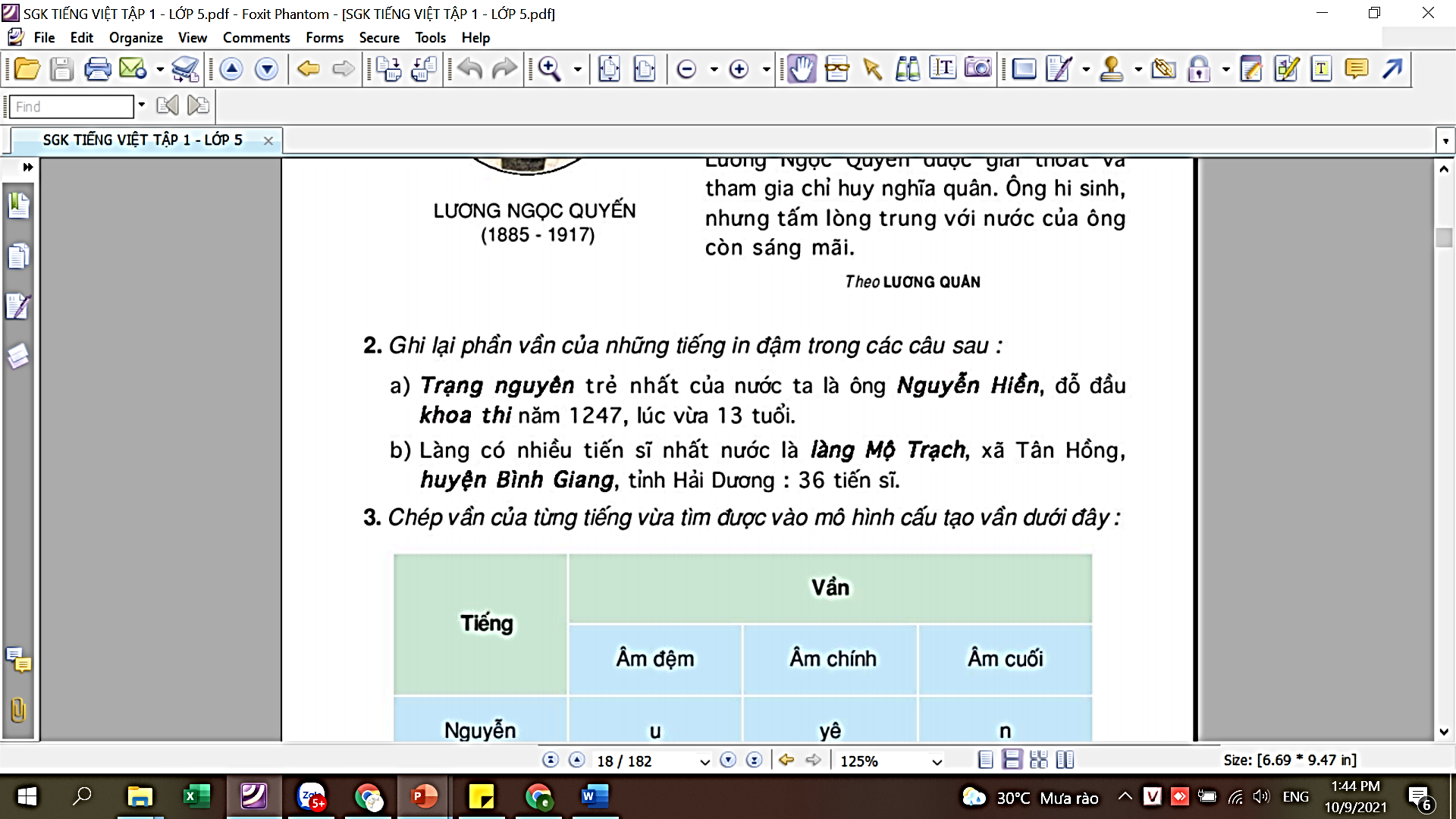 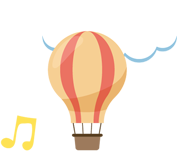 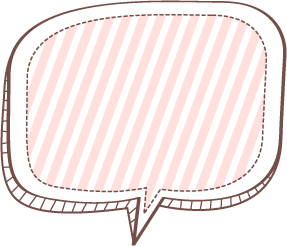 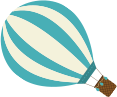 Ghi lại phần vần của những 
tiếng in đậm trong các câu sau:
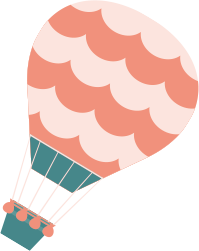 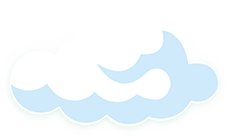 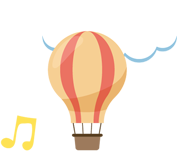 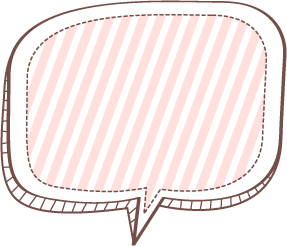 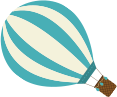 Ghi lại phần vần của những 
tiếng in đậm trong các câu sau:
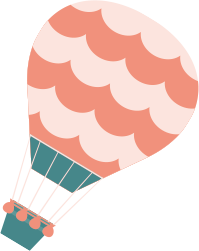 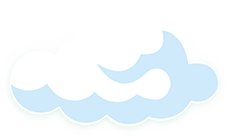 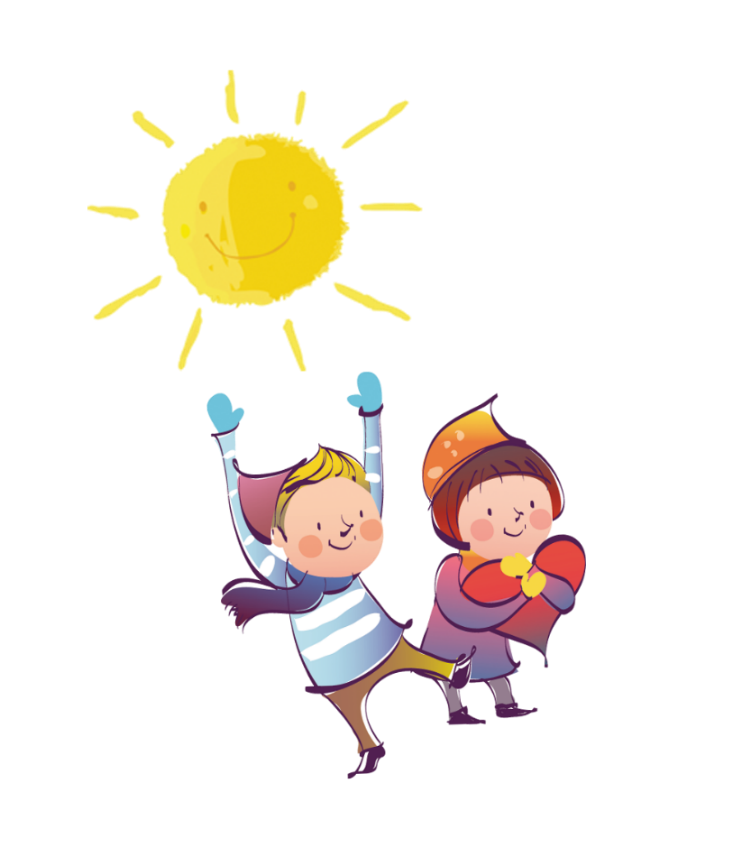 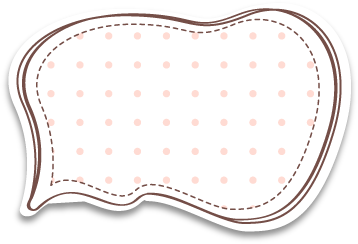 Chép vần của từng tiếng vừa tìm được vào mô hình cấu tạo vần dưới dây
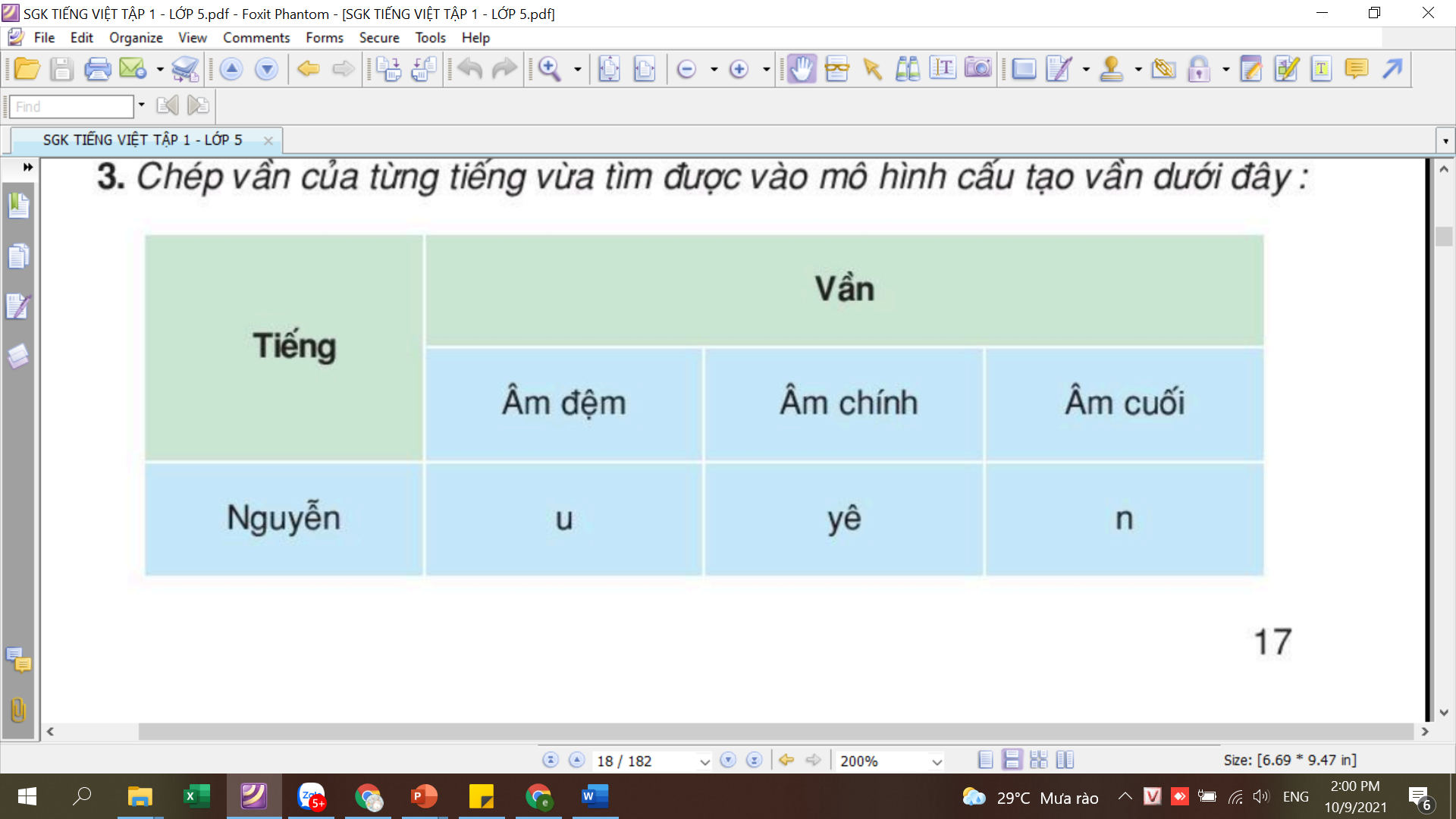 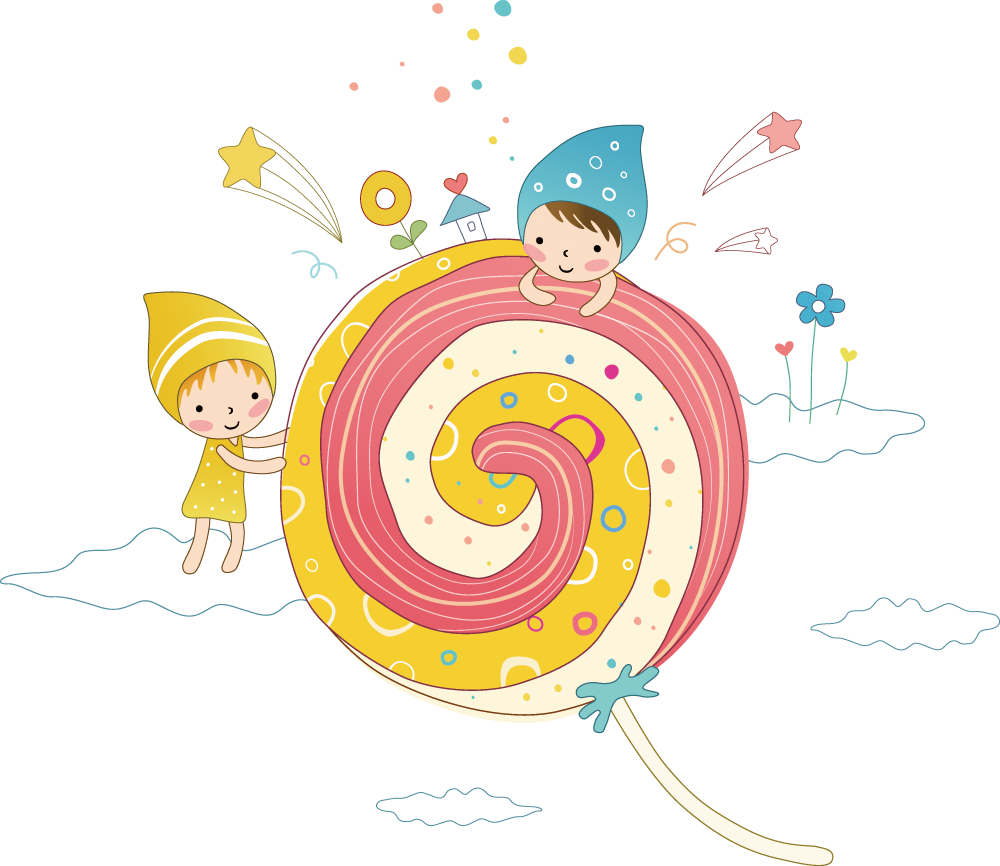 THẢO LUẬN
NHÓM ĐÔI
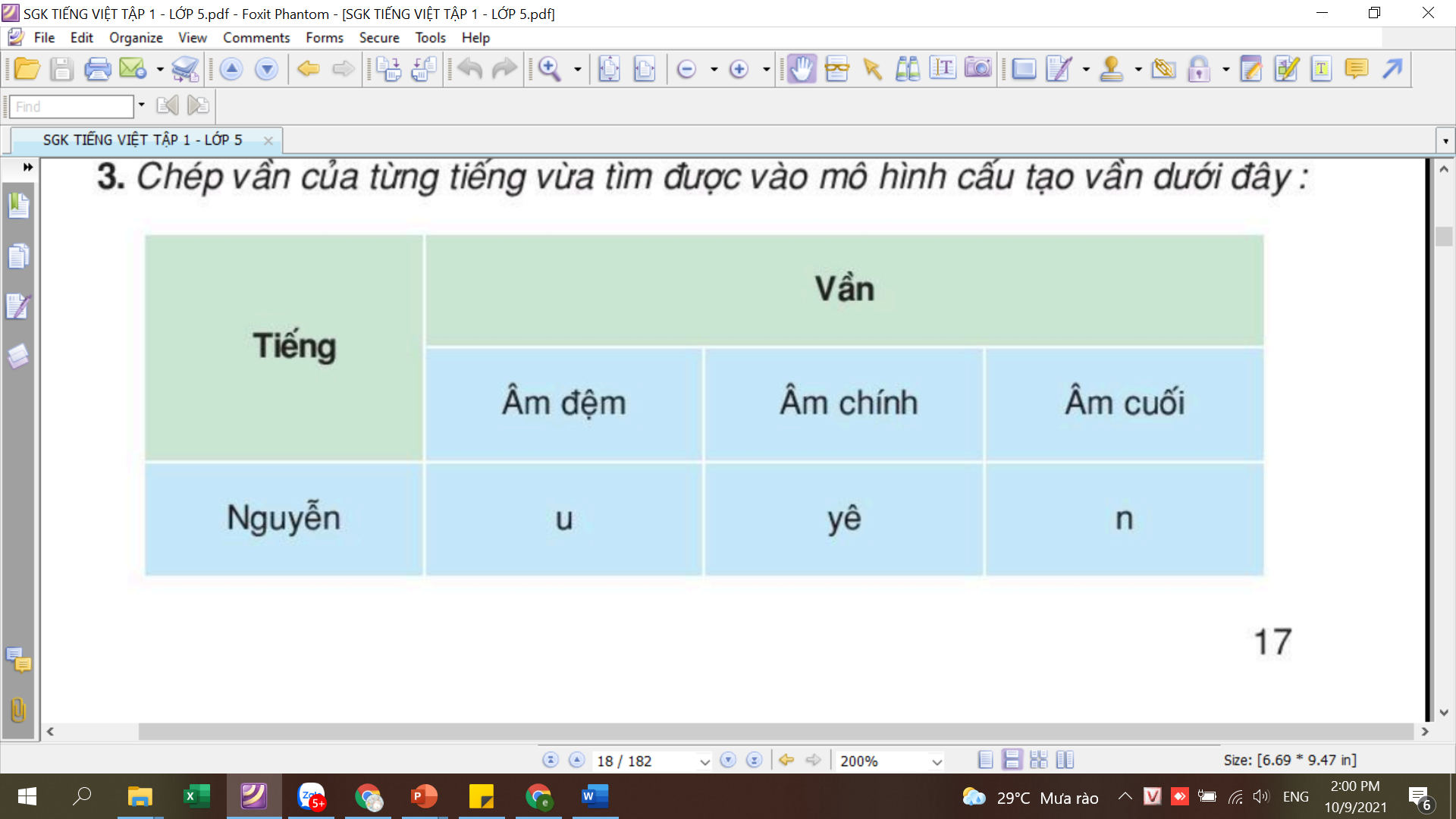 Trạng
a
ng
nguyên
u
yê
n
Hiền
iê
n
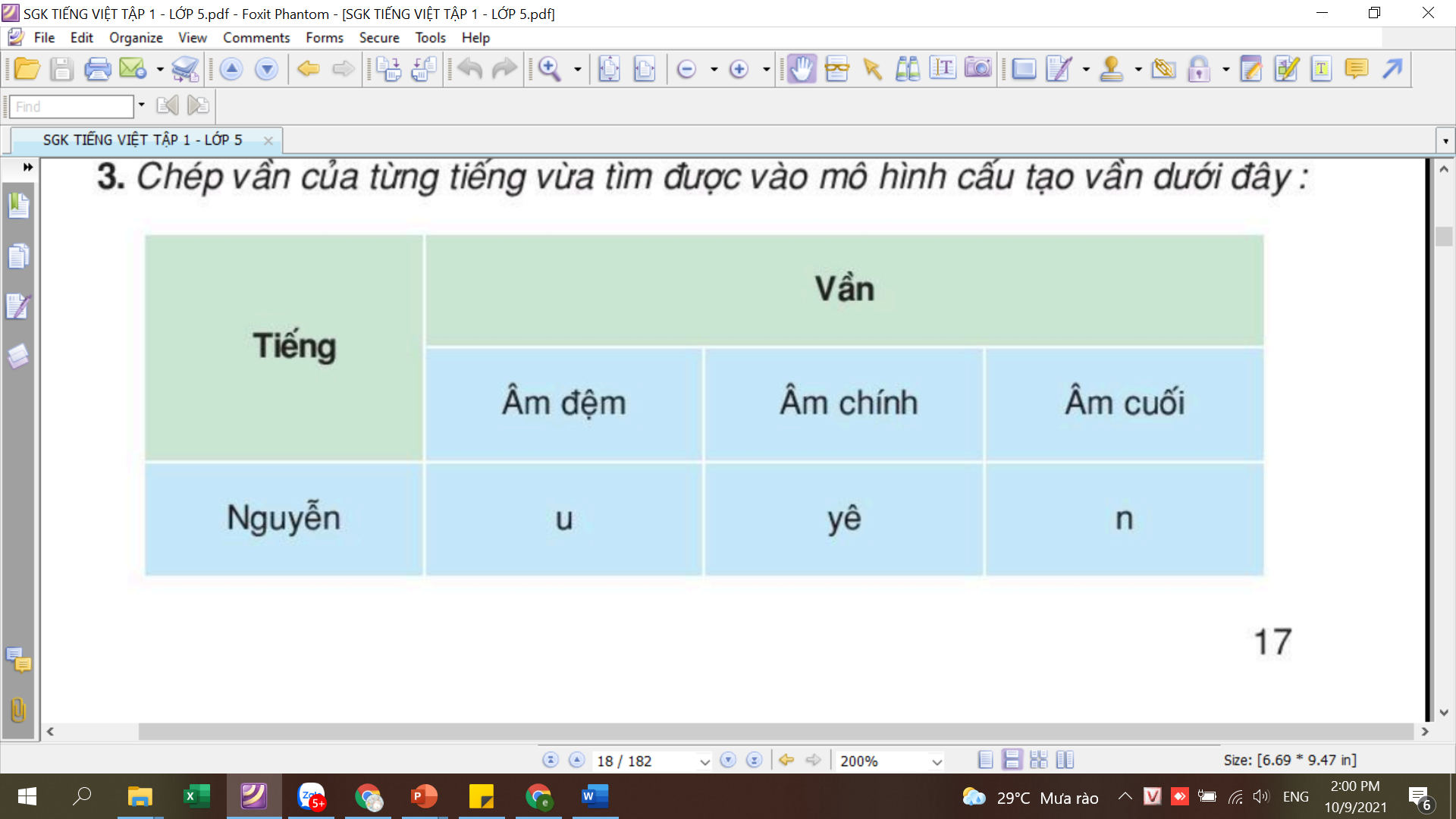 khoa
o
a
thi
i
làng
a
ng
Mộ
ô
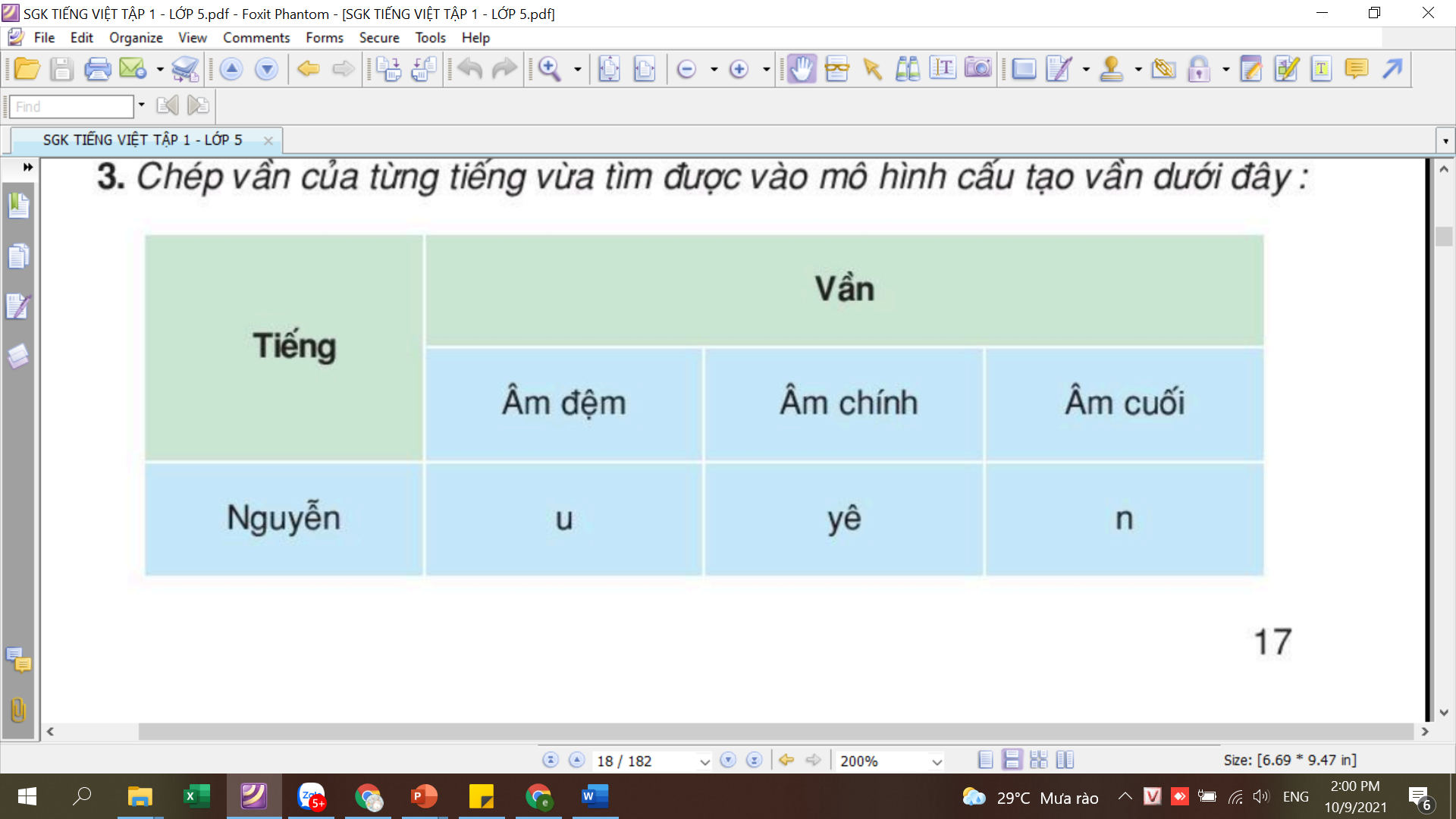 Trạch
a
ch
huyện
u
yê
n
Bình
i
nh
Giang
a
ng
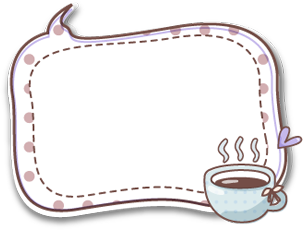 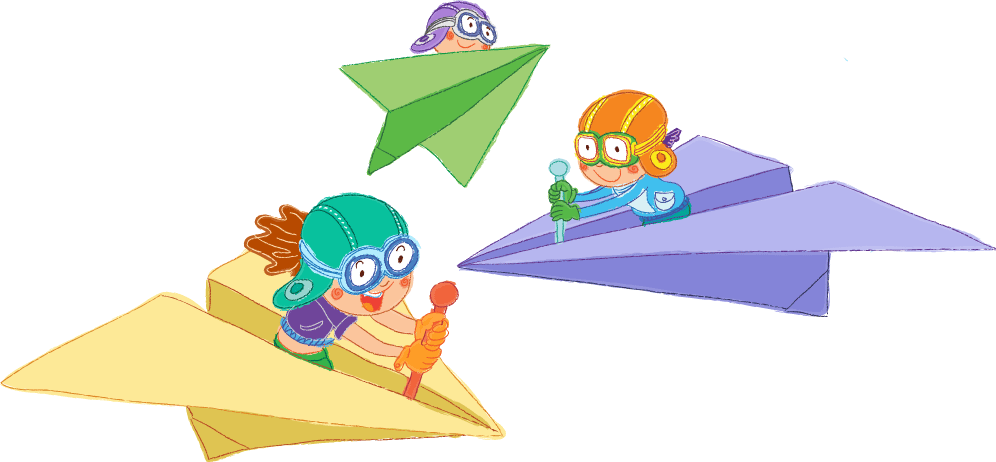 NHẬN XÉT
+ Phần vần của các tiếng đều có âm chính.
+ Có vần có âm đệm có vần không có; 
có vần có âm cuối, có vần không.
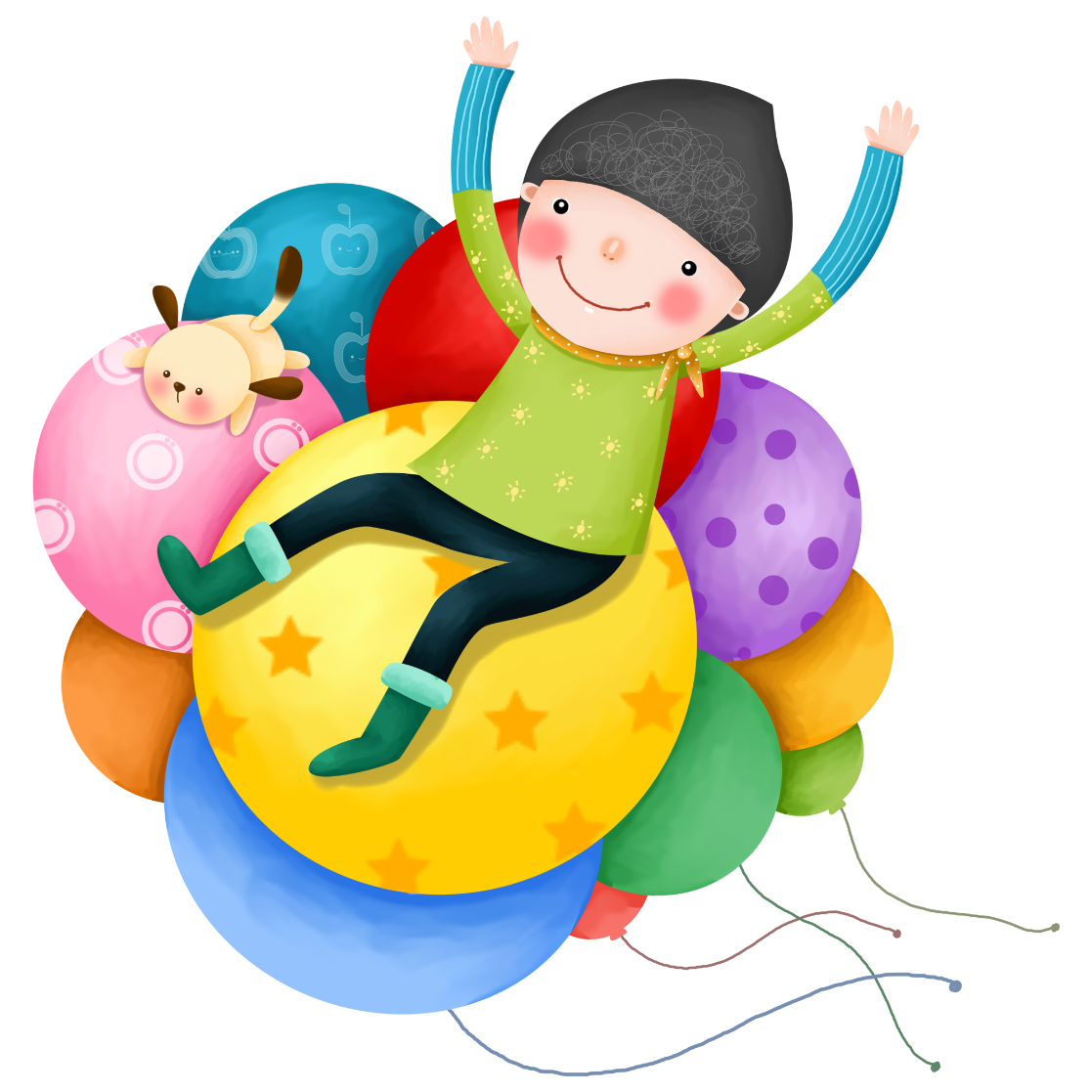 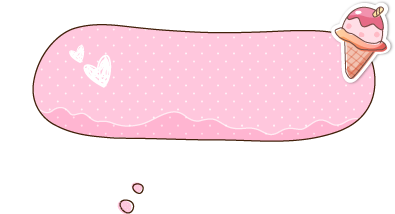 TẠM  BIỆT